PANDUAN  ADMINISTRASI  SEMINAR
Jurusan Sosial Ekonomi Pertanian Prodi Agribisnis 
Universitas Tanjungpura
Pengantar
Upaya memberikan pelayanan prima dalam pengurusan seminar proposal dan hasil,  serta ujian skripsi maka diharapkan mahasiswa yang berkepentingan untuk:
Mengisikan data yang diperlukan pada form yang sudah disediakan dan diunggah  kembali untuk diproses oleh Jurusan
Pengambilan berkas harus memperlihatkan persyaratan yang diminta, sesuai dengan
berkas yang diajukan.
Link Penting
Catatan: semua link aktif, silahkan diklik jika terkoneksi dengan internet
SOP
Mahasiswa:
Mengisi pendataan skripsi  (cukup 1x saat ingin  mengajukan seminar  rencana)
Melengkapi  berkas/persyaratan
Unduh berkas pada link yang
telah disediakan
Mengunggah berkas pada  google form/link yang telah  disediakan
Verifikasi dan Cetak dilakukan  oleh Staf Jurusan Sosial Ekonomi Pertanian
Mengisi
Pendataan  Skripsi
Mengisi  Berkas
Unduh Berkas
Unggah
Berkas
CETAK
Verifikasi
CARA PENGISIAN  BERKAS SEMINAR  RENCANA, HASIL DAN  UJIAN SKRIPSI
Cara Pengisian  Form Seminar  Rencana
Bagian yang diisi hanya  pada sheet “form” saja
No. dan Tanggal Surat akan  diisi oleh petugas
Mengisikan identitas
mahasiswa
Mengisikan Judul Penelitian
Mengisikan nama dosen  pembimbing dan penguji  (tersedia dropdown menu)
Mengisikan waktu dan  tempat pelaksanaan  seminar
18/11/2020
Cara Pengisian  Form Seminar  Hasil
Bagian yang diisi hanya  pada sheet “form” saja
No. dan Tanggal Surat akan  diisi oleh petugas
Mengisikan identitas
mahasiswa
Mengisikan Judul Penelitian
Mengisikan nama dosen  pembimbing dan penguji  (tersedia dropdown menu)
Mengisikan waktu dan  tempat pelaksanaan  seminar
18/11/2020
Cara Pengisian  Form Ujian Skripsi

Bagian “Form”
No. dan Tanggal Surat akan  diisi oleh petugas
Mengisikan identitas  mahasiswa
Mengisikan Judul Penelitian
Mengisikan nama dosen  pembimbing dan penguji
Mengisikan waktu dan  tempat pelaksanaan  seminar
18/11/2020
Cara Pengisian  Form Ujian Skripsi

Bagian “Transkrip”
Pengisian mata kuliah harus  mengikuti kurikulum yang  berlaku untuk Anda (lihat  buku pedoman akademik),  bukan berdasar pada  semester yang Anda lewati
Mengisikan kode mata  kuliah, nama mata kuliah ,  sks dan nilai yang diperoleh.
Pada bagian SKS dan Nilai  sudah disediakan menu  dropdown, jadi tinggal pilih  yang sesuai
18/11/2020
PEMBERIAN NAMA BERKAS
SEMINAR RENCANA
SEMINAR HASIL
UJIAN SKRIPSI
18/11/2020
CARA PENGISIAN GOOGLE FORM  DAN UNGGAH BERKAS
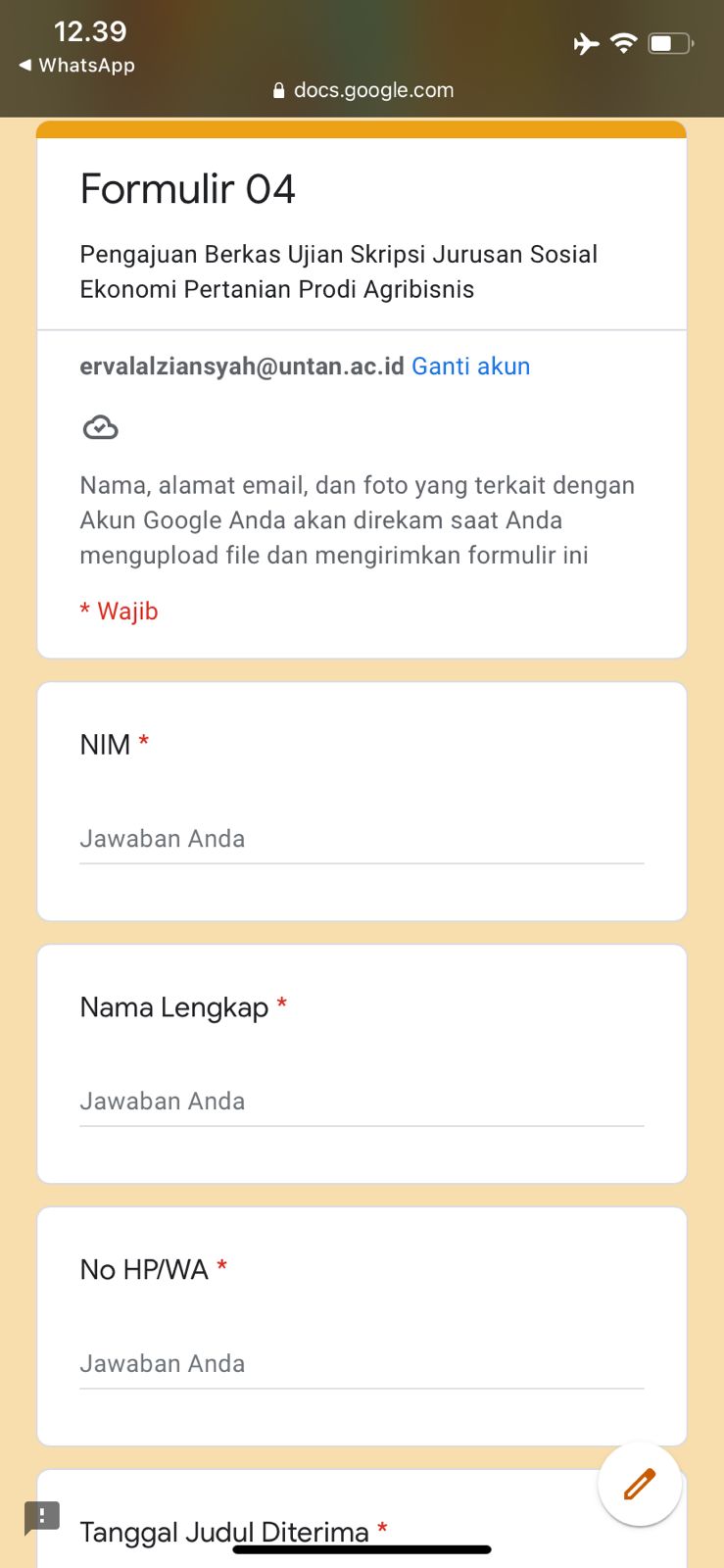 Pastikan/Sesuaikan
“Google form” dengan  berkas yang akan di  unggah
Mengisikan identitas  dan No. kontak
Mengunggah berkas  yang sesuai
Klik tombol kirim
18/11/2020
TERIMA KASIH